The Seven-FoldSpirit of God
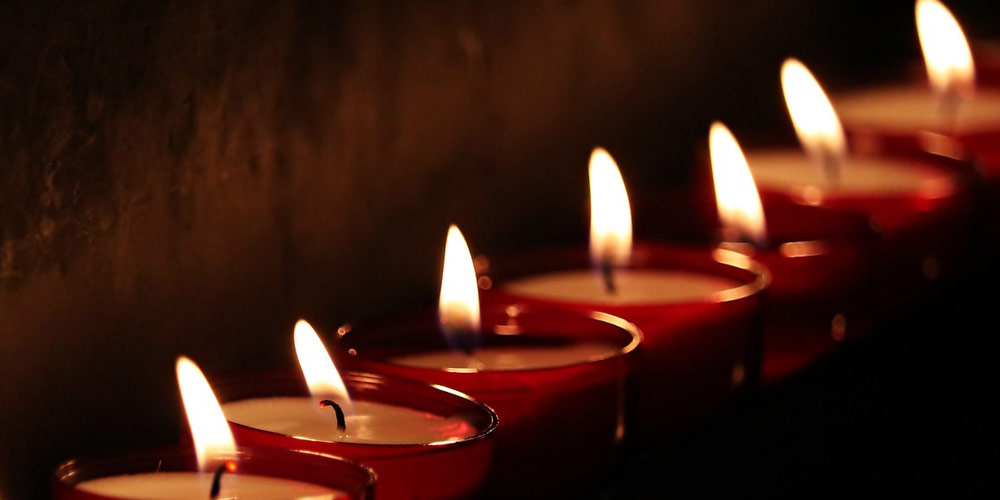 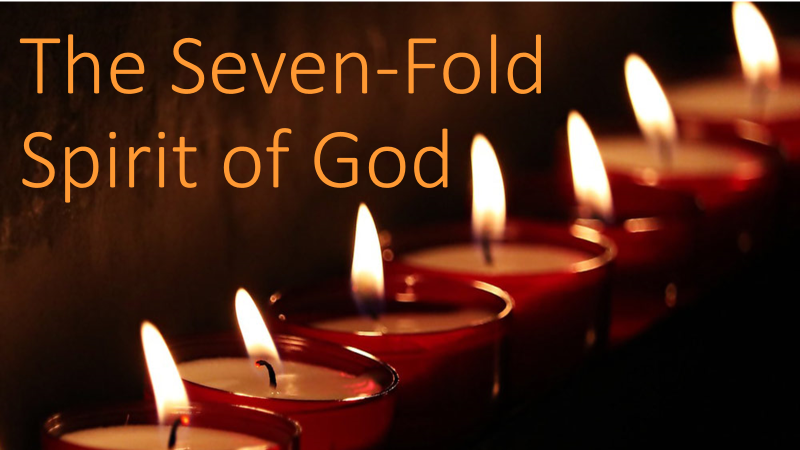 LOVE
HUMILITYWISDOMTRUTH

PRESENCE
THE GRACE CONNECTIONS
REVIEW
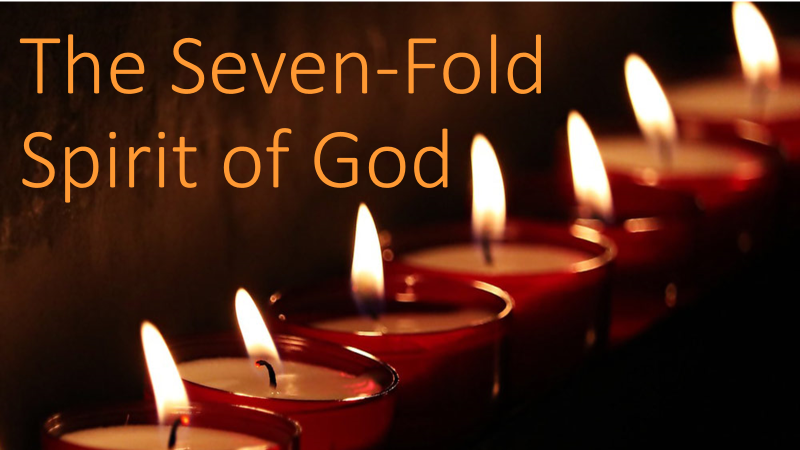 LOVE
GRACE
?
?

PEOPLE
THE GRACE CONNECTIONS
REVIEW
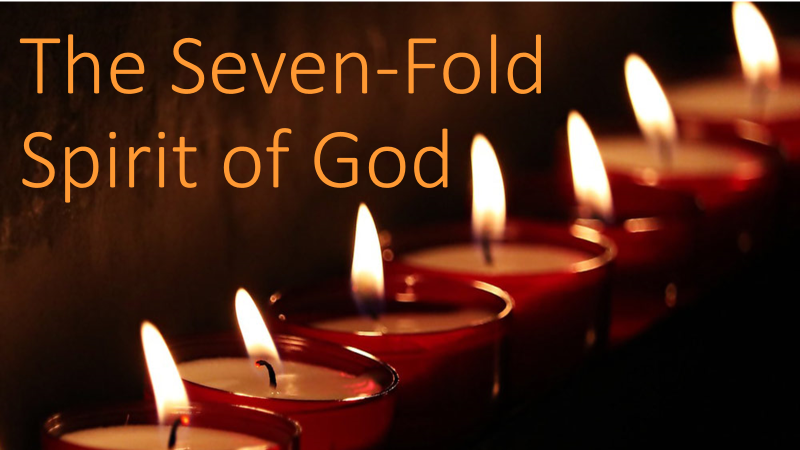 THE GRACE
CONNECTIONS
For the law was given by Moses, but grace and truth came by Jesus Christ.
JOHN 1:17
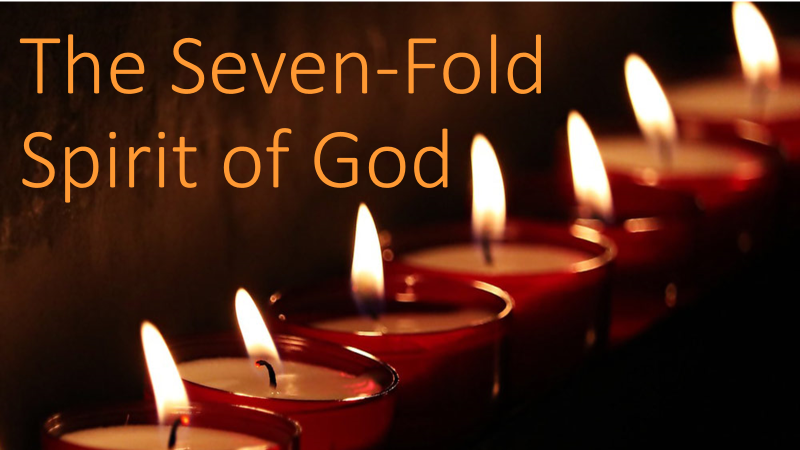 GRACE

God’s
Resources
At
Christ’s
Expense
THE GRACE CONNECTIONS
REVIEW
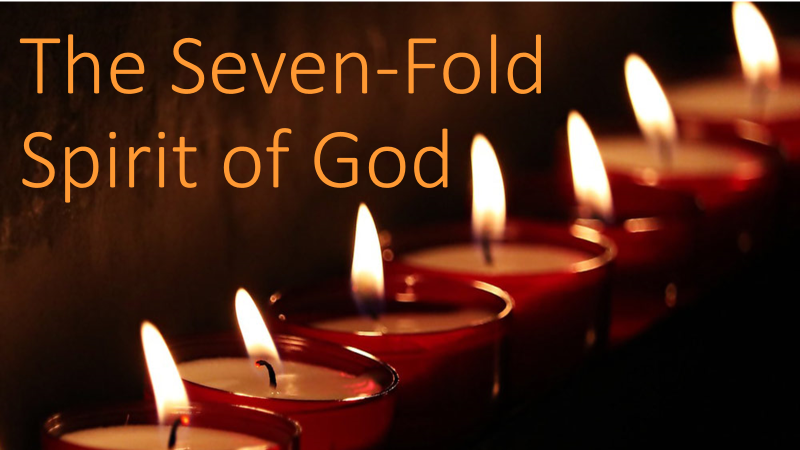 THE GRACE
CONNECTIONS
GRACE & THE LOVE CONNECTION
GRACE & HUMILITY CONNECTION
GRACE & THE FAITH CONNECTION
REVIEW
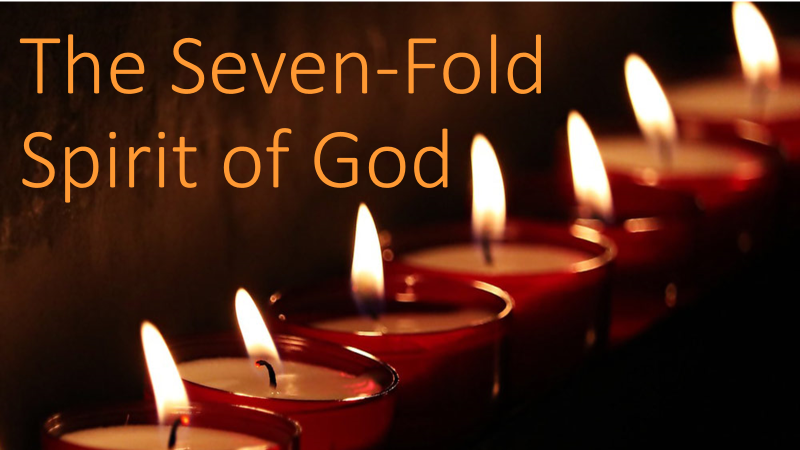 THE SPIRIT OF GRACE

Involves LOVE, HUMILITY, and FAITH

- Open your heart
- Drop resistance
- Receive grace
THE GRACE
CONNECTIONS
REVIEW
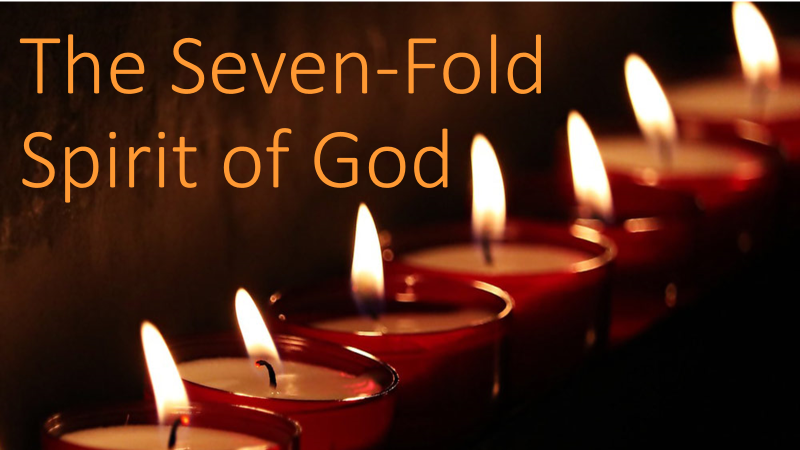 THE SPIRIT OF GRACE

Involves LOVE, HUMILITY, and FAITH

- Open your heart
- Drop resistance
- Receive grace
THE GRACE
CONNECTIONS
REVIEW
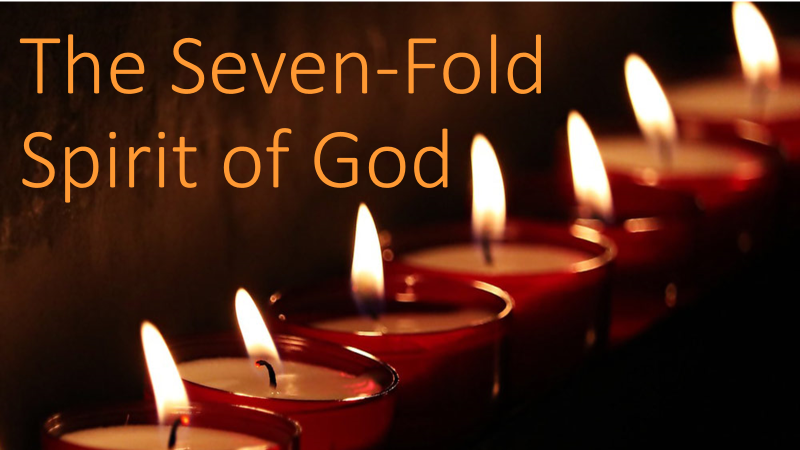 When the day of Pentecost came, they were all together in one place.2 Suddenly a sound like the blowing of a violent wind came from heaven and filled the whole house where they were sitting.
THE GRACE
ARRIVAL
INTRODUCTION
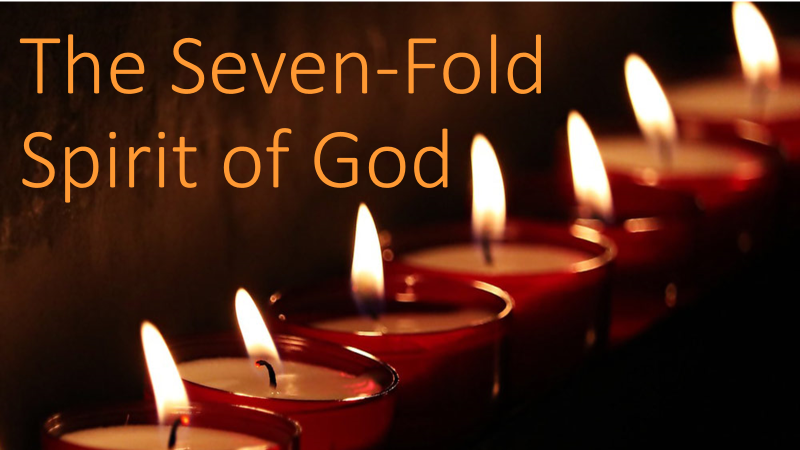 3 They saw what seemed to be tongues of fire that separated and came to rest on each of them. 4 All of them were filled with the Holy Spirit and began to speak in other tongues[a] as the Spirit enabled them.
THE GRACE
ARRIVAL
INTRODUCTION
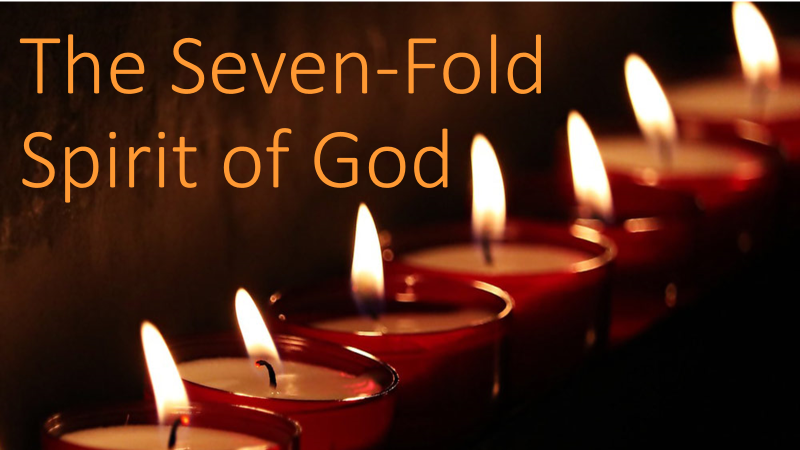 5 Now there were staying in Jerusalem God-fearing Jews from every nation under heaven. 6 When they heard this sound, a crowd came together in bewilderment, because each one heard their own language being spoken.
THE GRACE
ARRIVAL
INTRODUCTION
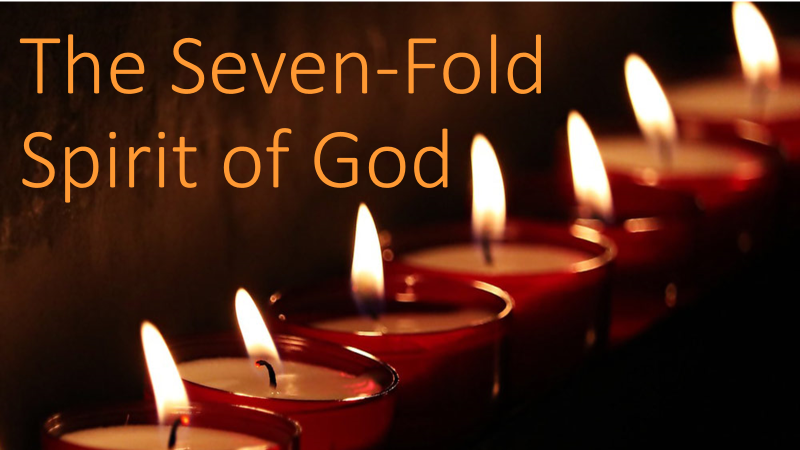 7 Utterly amazed, they asked: “Aren’t all these who are speaking Galileans? 8 Then how is it that each of us hears them in our native language?
THE GRACE
ARRIVAL
INTRODUCTION
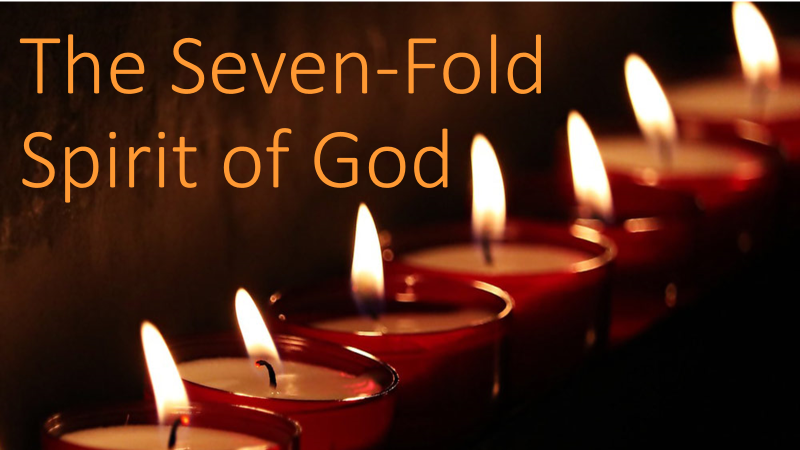 9 Parthians, Medes and Elamites; residents of Mesopotamia, Judea and Cappadocia, Pontus and Asia,[b] 10 Phrygia and Pamphylia, Egypt and the parts of Libya near Cyrene; visitors from Rome
THE GRACE
ARRIVAL
INTRODUCTION
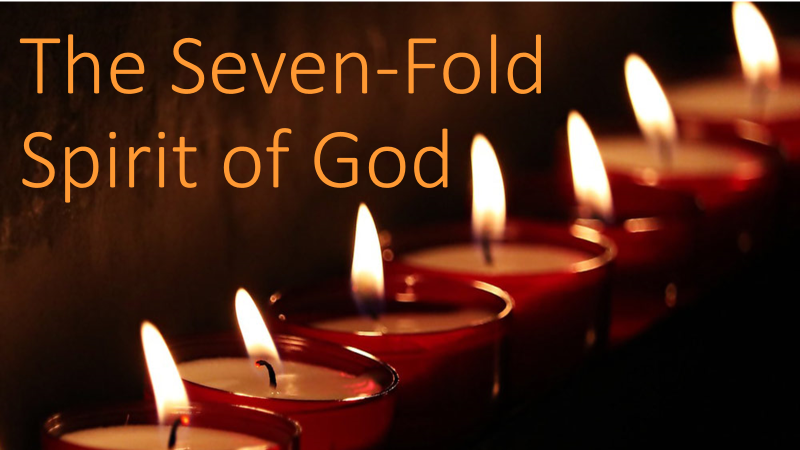 11(both Jews and converts to Judaism); Cretans and Arabs—we hear them declaring the wonders of God in our own tongues!” 12 Amazed and perplexed, they asked one another, “What does this mean?”
THE GRACE
ARRIVAL
INTRODUCTION
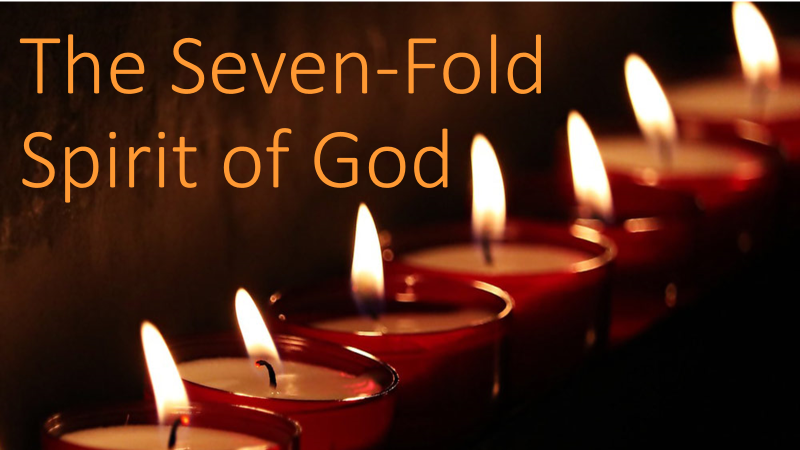 THE GRACE
ARRIVAL
UNITY
POINT #1
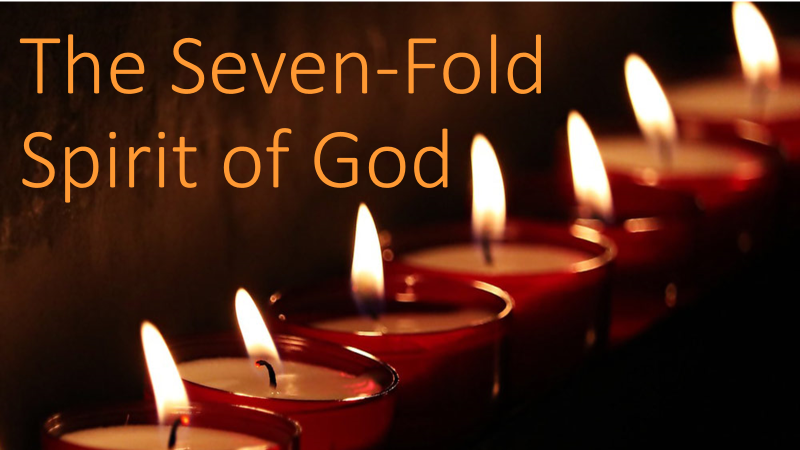 THE GRACE
ARRIVAL
SUDDENLY
POINT #2
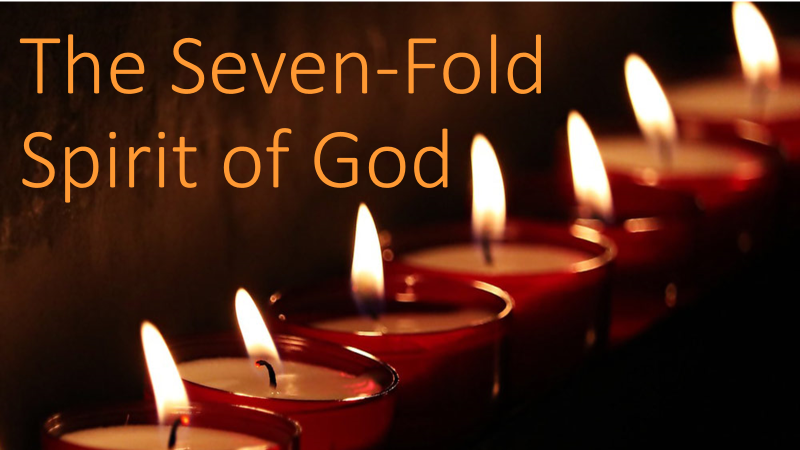 THE GRACE
ARRIVAL
FILLED THE ROOM
POINT #3
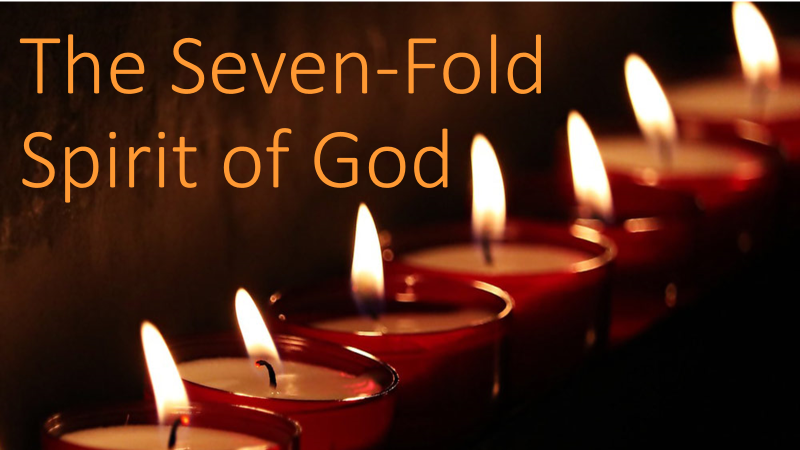 THE GRACE
ARRIVAL
FIRE
POINT #4
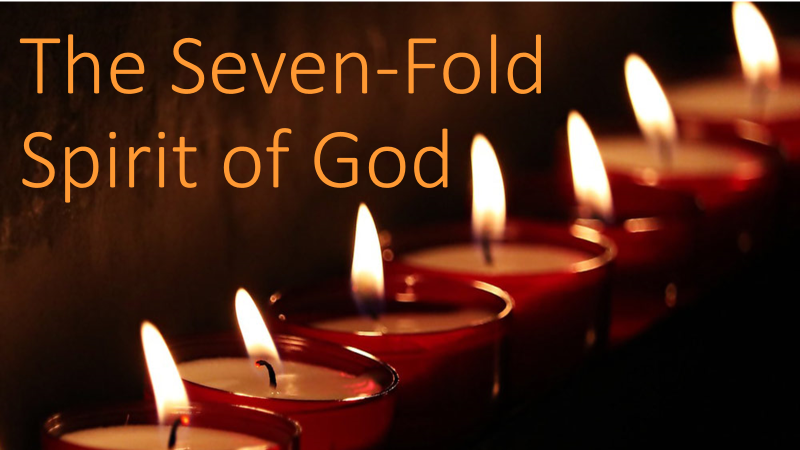 THE GRACE
ARRIVAL
LANGUAGE
POINT #5
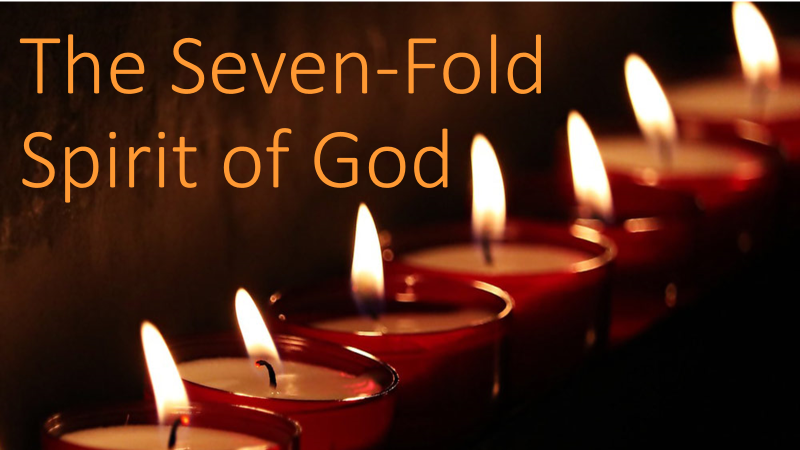 THE GRACE
ARRIVAL
SPIRIT-ENABLED
POINT #6
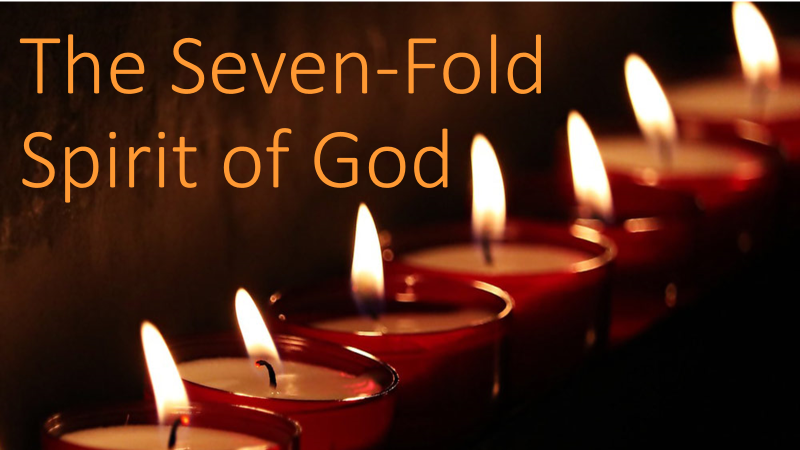 THE GRACE
ARRIVAL
BEWILDERMENT
POINT #7
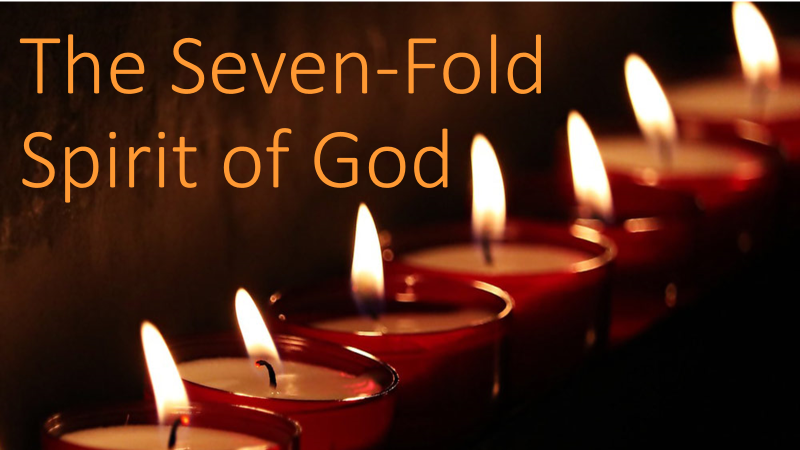 What can we do to prepare a place for expression of Grace
THE GRACE
ARRIVAL
CONCLUSION